Review of Last Lesson
[Speaker Notes: The potential is related to the velocity components. Equations describing the velocity potential are given above.]
Flow in a porous Medium
[Speaker Notes: The potential is related to the velocity components. Equations describing the velocity potential are given above.]
Flow in a porous Medium
[Speaker Notes: The potential is related to the velocity components. Equations describing the velocity potential are given above.]
Flow in a porous Medium
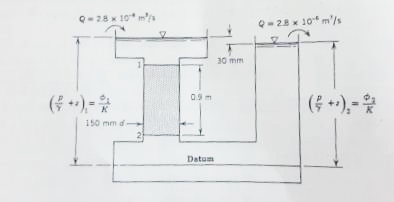 [Speaker Notes: The potential is related to the velocity components. Equations describing the velocity potential are given above.]
Flow in a porous Medium
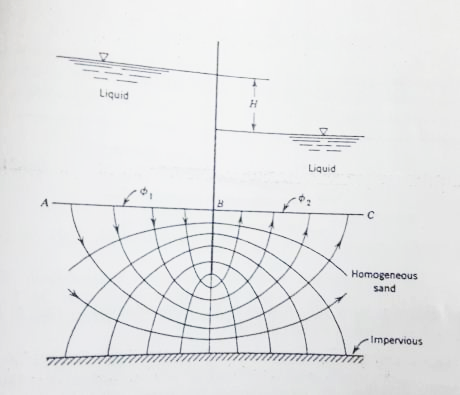 [Speaker Notes: The potential is related to the velocity components. Equations describing the velocity potential are given above.]